Именице
Поновимо и научимо
Шта видимо на сликама?
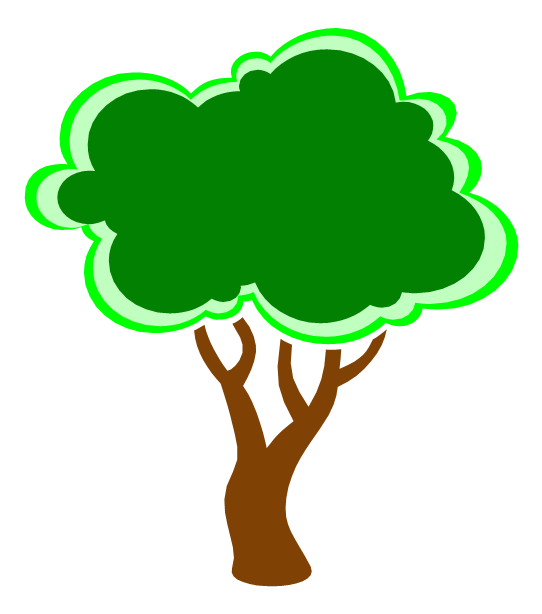 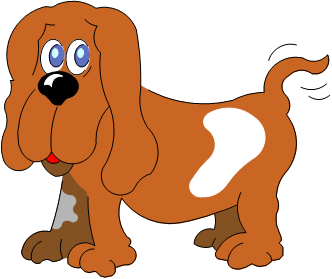 дрво
пас
јабука
књиге
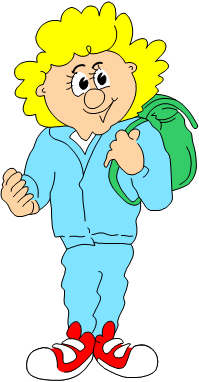 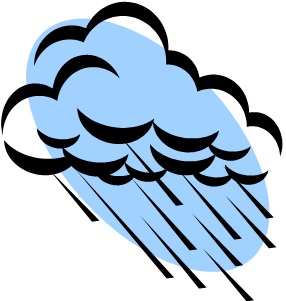 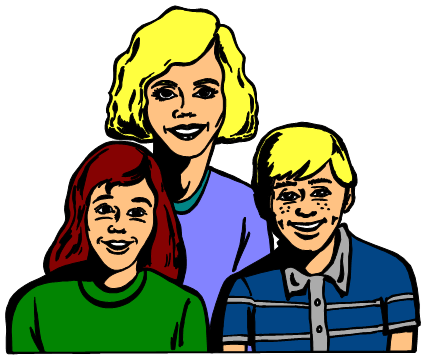 мама
облак
ученик
киша
брат
сестра
Већ смо научили да ријечи којима означавамо предмете, бића и појаве називамо ИМЕНИЦЕ.
Ријечи којима означавамо бића, предмете и појаве, зову се именице.
Сјетимо се :
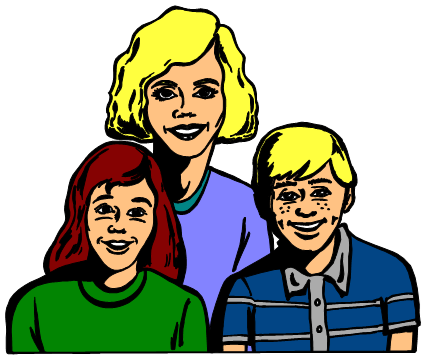 Бића се рађају, расту, хране се. Жива су. У њих убрајамо људе, животиње и биљке.
Предмете је направио човјек. Нису живи. Они не расту, не дишу, не хране се...
Појаве су различити догађаји у природи која нису жива бића нити их је направио човјек, нпр. киша, магла,...
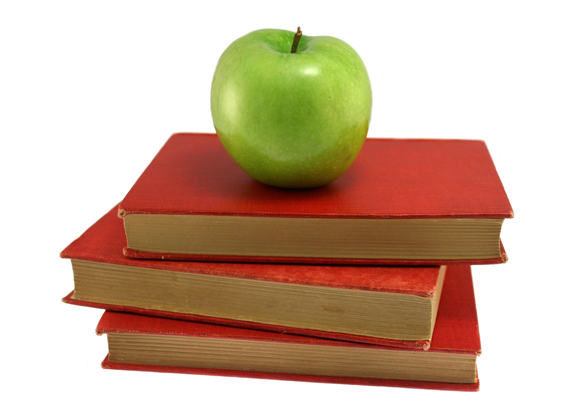 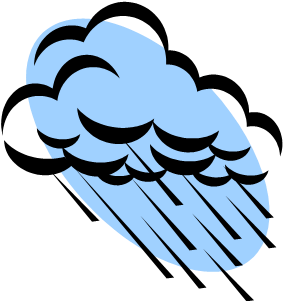 Вјежбајмо:
Провјеримо:
Домаћи задатак:
Прочитати лекцију и урадити задатке из уџбеника „Српски језик и језичка култура“, стране 14. и 15.